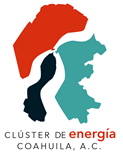 Durante el periodo comprendido entre el 1 y el 28 de febrero del 2019, el Clúster de Energía Coahuila, A.C. no recibió solicitudes de información pública.
Nombre del responsable: Miguel Delgado Ramos
Fecha de actualización y/o revisión: marzo de 2019.